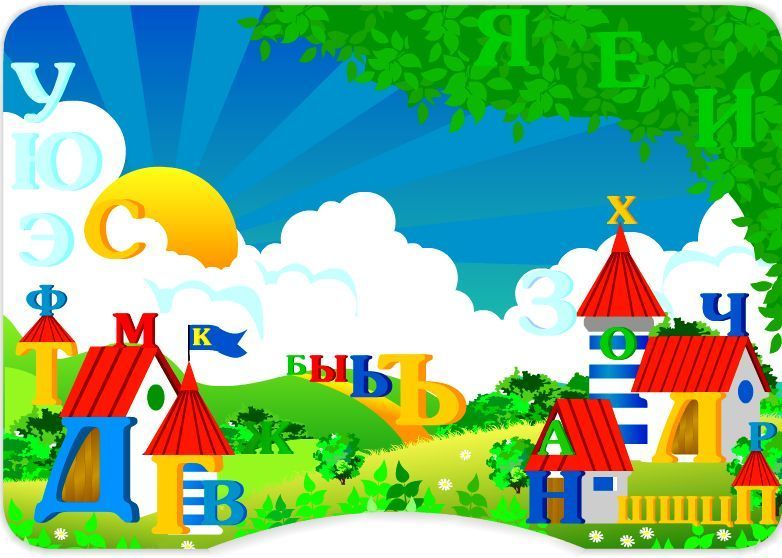 Ы-ЛЫС
А-РЫС-ЛАН
ТЫЧ-КАН
БУР-СЫК
е
эт
эз
Эш-лә-пә
Эл-геч
Кер-пе
Э-нә
Пес-нәк
Бә-леш
Се-бер-ке
Бер
АРТЫК СҮЗНЕ ТАП:
Бер  
                    И-ке 
                      ПЕС-НӘК
                           ЭТ
Белозёрова Татьяна Владимировна
АРТЫК СҮЗНЕ ТАП:
А-РЫС-ЛАН
                           ТЫЧ-КАН
                             ШЫР-ПЫ
                             Ы-ЛЫС
Белозёрова Татьяна Владимировна
МО-ЛОД-ЦЫ!!!